Governing in a post-pandemic environment: Navigating Your Board role within a new reality
Owning your Budget During Change
Webinar #3:  November 18, 2020
[Speaker Notes: NOTE:
To change the  image on this slide, select the picture and delete it. Then click the Pictures icon in the placeholder to insert your own image.]
OWNING YOUR BUDGET DURING CHANGE
Board of Directors:
To serve as the highest level of leadership by directing academic, fiscal and operational performance and holding management accountable for results within the parameters of the directing goals.
Accountable/Accountability:
Accepting complete responsibility for academic, fiscal and operational actions and being able to give a satisfactory reason for the actions and/or a satisfactory report on results/outcomes.
OWNING YOUR BUDGET DURING CHANGE
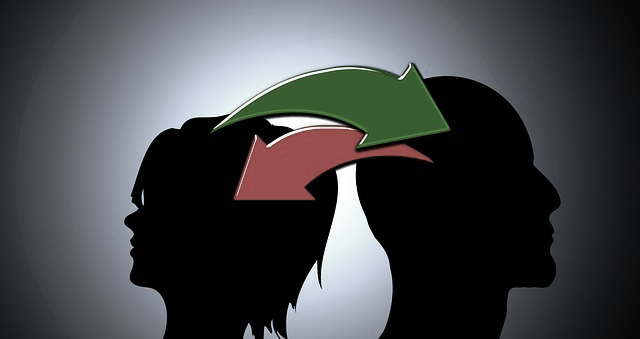 To demonstrate ownership of your governance role is to apply, consistently, the understanding of the director/accountability exchange to your governance practices.
OWNING YOUR BUDGET DURING CHANGE
How School Funding Works
[Speaker Notes: Start with timeline; determine who initiates the process based on documented guidance (i.e. ESP, School Leader, etc.); ensure a cooperative budgeting system]
OWNING YOUR BUDGET DURING CHANGE
What Steps Should Board’s Take, Then, in Ensuring Budget Fidelity?
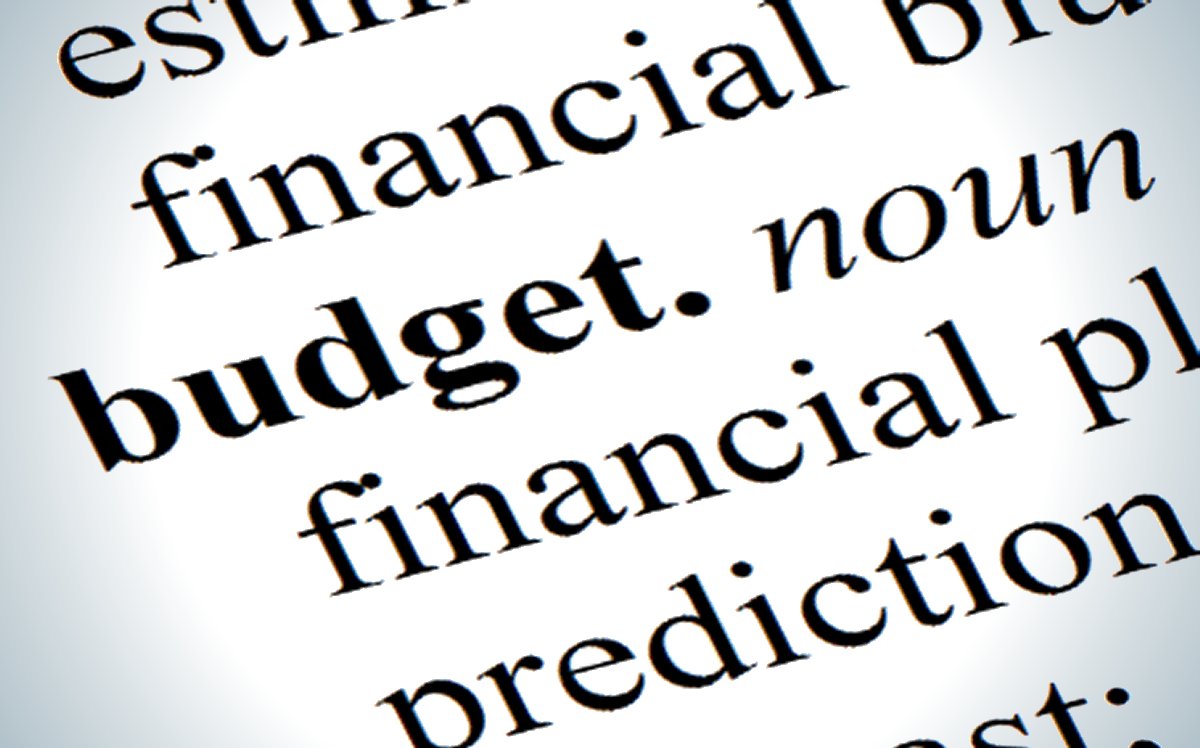 [Speaker Notes: Start with timeline; determine who initiates the process based on documented guidance (i.e. ESP, School Leader, etc.); ensure a cooperative budgeting system]
OWNING YOUR BUDGET DURING CHANGE
Step 1:  Review Your Budgeting Process
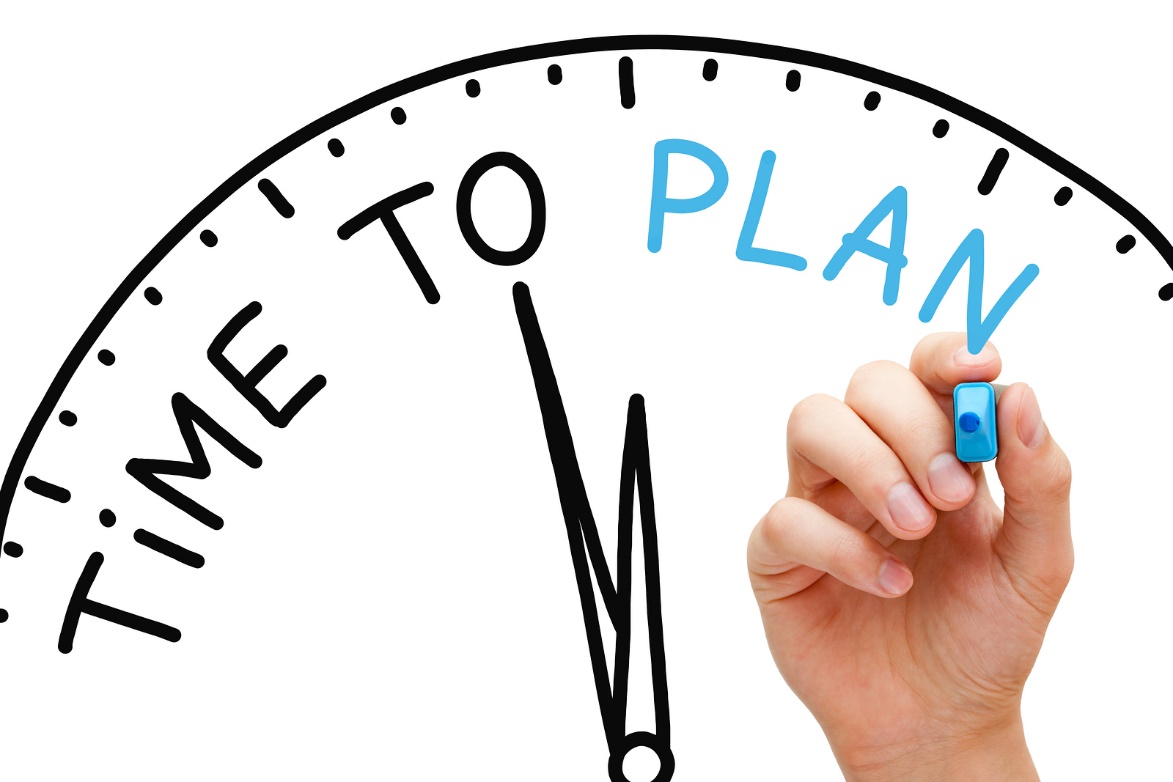 [Speaker Notes: Start with timeline; determine who initiates the process based on documented guidance (i.e. ESP, School Leader, etc.); ensure a cooperative budgeting system]
OWNING YOUR BUDGET DURING CHANGE
Step 2:  Understand All Budget Components
[Speaker Notes: “A budget helps bridge the gap that can exist between a district’s stated goals and resource allocation . . .”]
OWNING YOUR BUDGET DURING CHANGE
Step 3:  Ensure Key Programs/Strategies are Adequately Funded
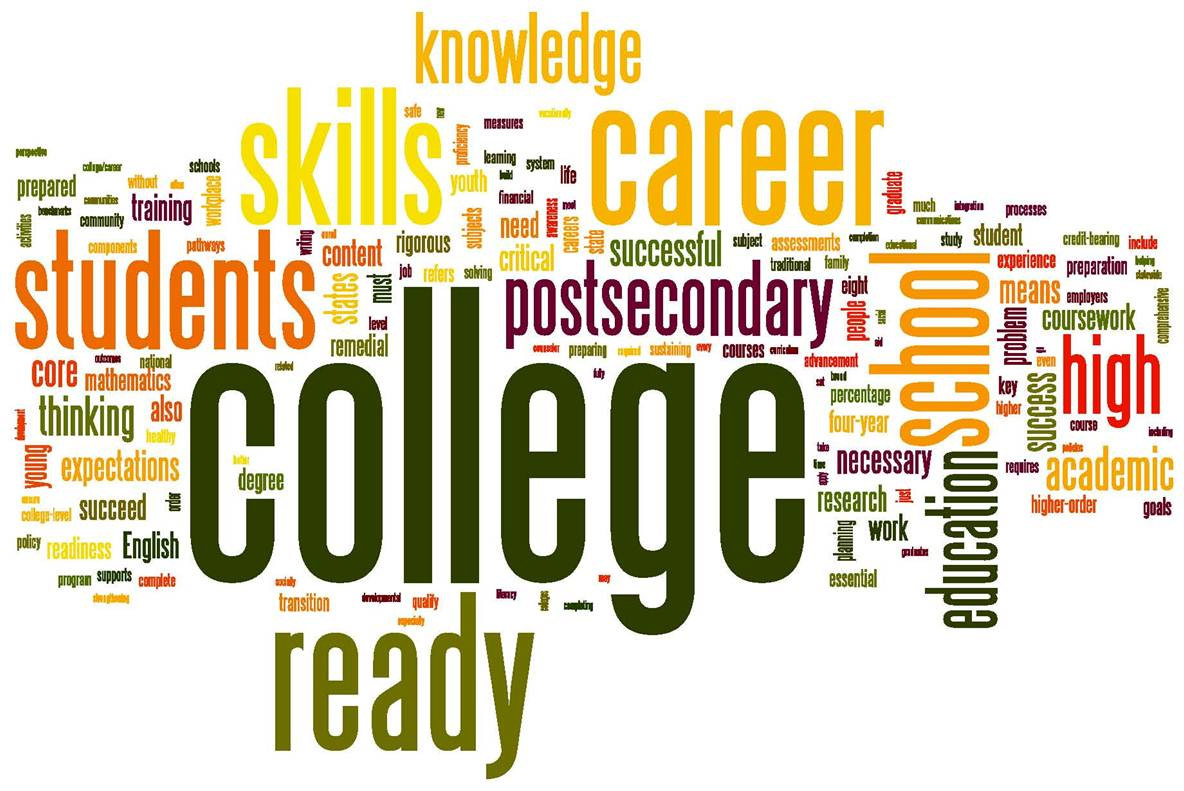 This Photo by Unknown Author is licensed under CC BY
OWNING YOUR BUDGET DURING CHANGE
Step 4:  Ensure Board is Receiving Adequate Financial Information
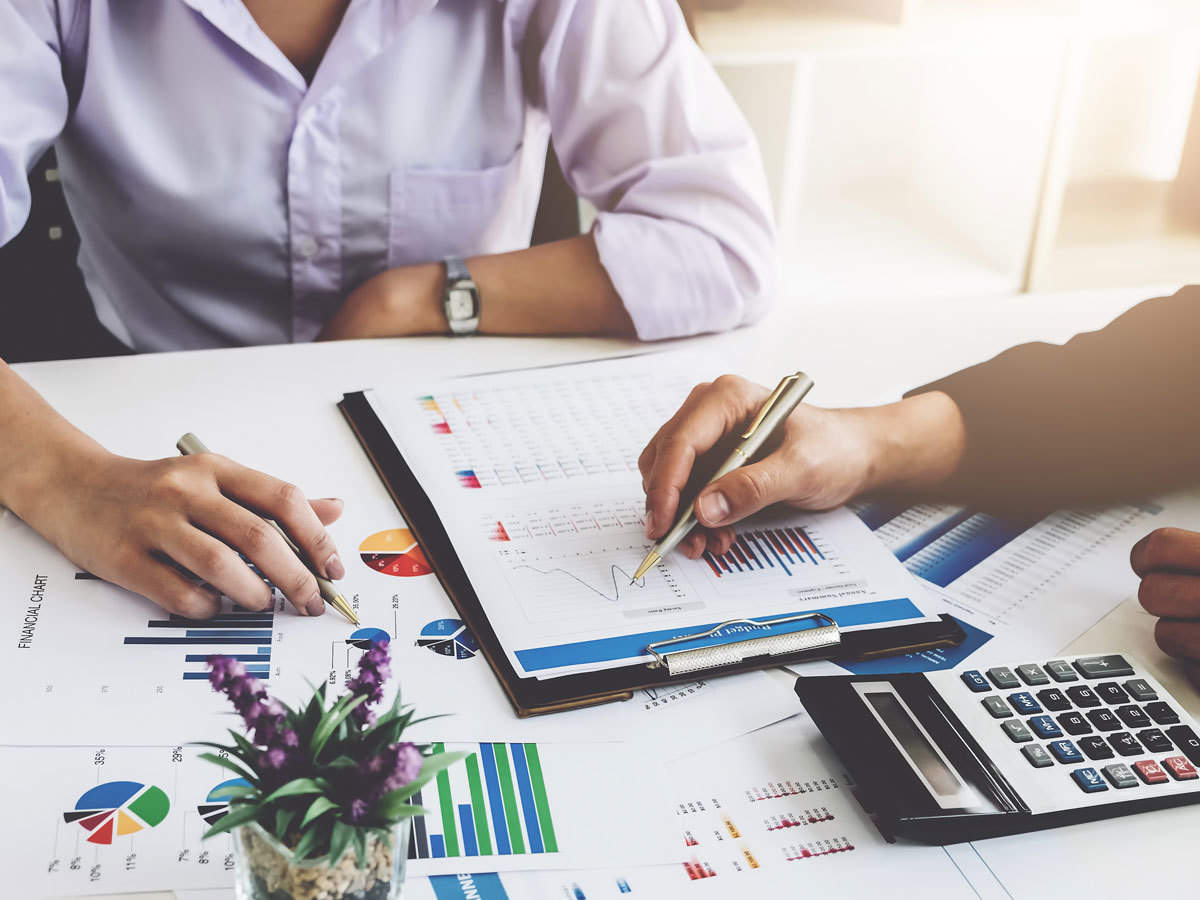 OWNING YOUR BUDGET DURING CHANGE
Step 5:  Track Budget to Actual(s) Over Fiscal Year
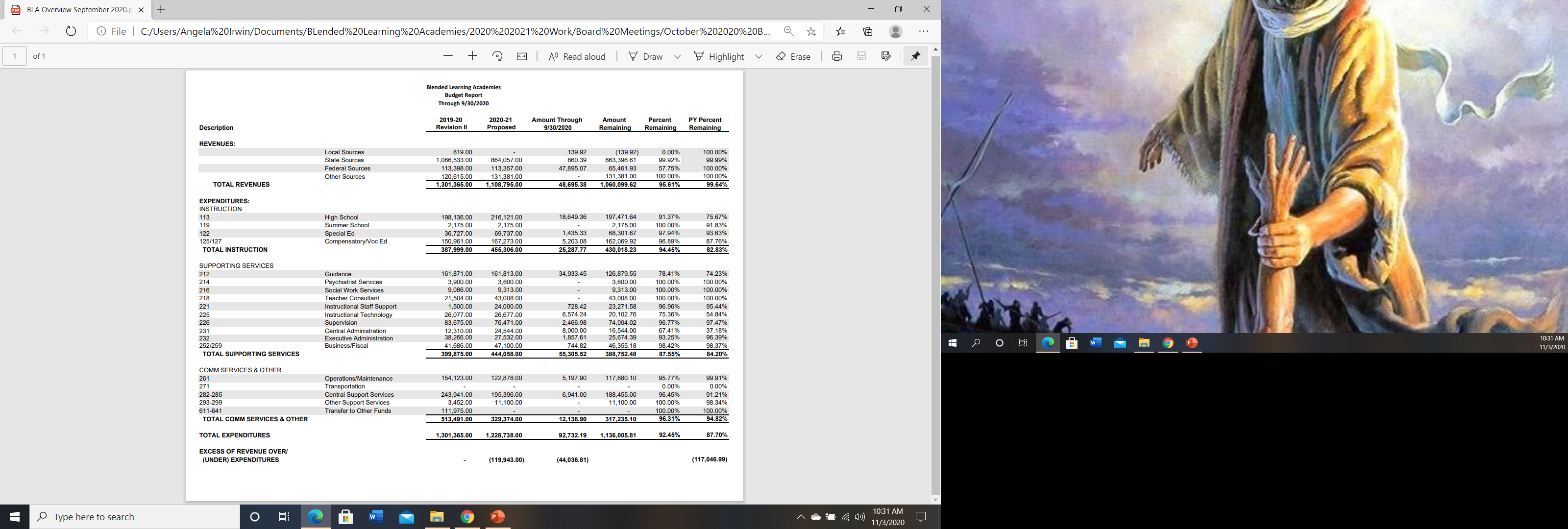 OWNING YOUR BUDGET DURING CHANGE
“A budget is only a tool. It will take you wherever you wish, but it will not replace you as the driver.”
OWNING YOUR BUDGET DURING CHANGE
THANK YOU FOR PARTICIPATING
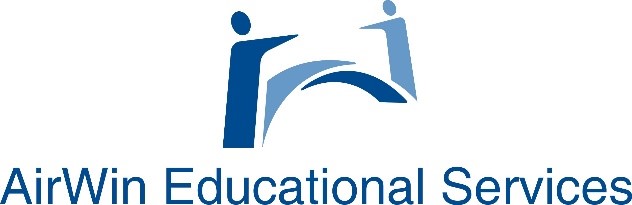 Angela L. Irwin4521 Henry DriveBeaverton, MI  48612989-239-7555Email:  angela@airwinllc.com